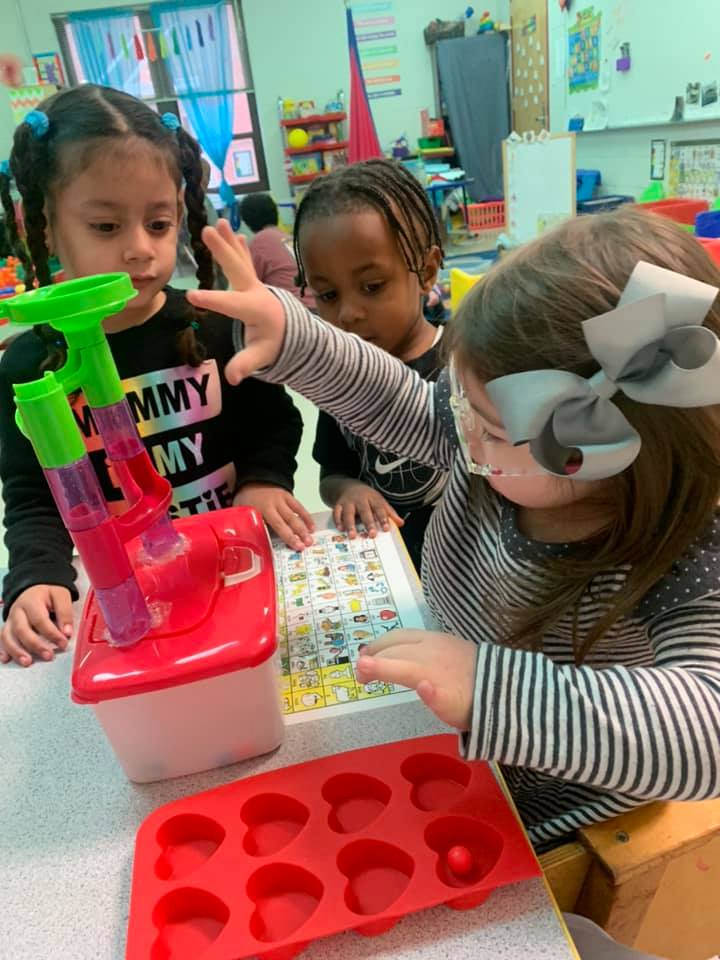 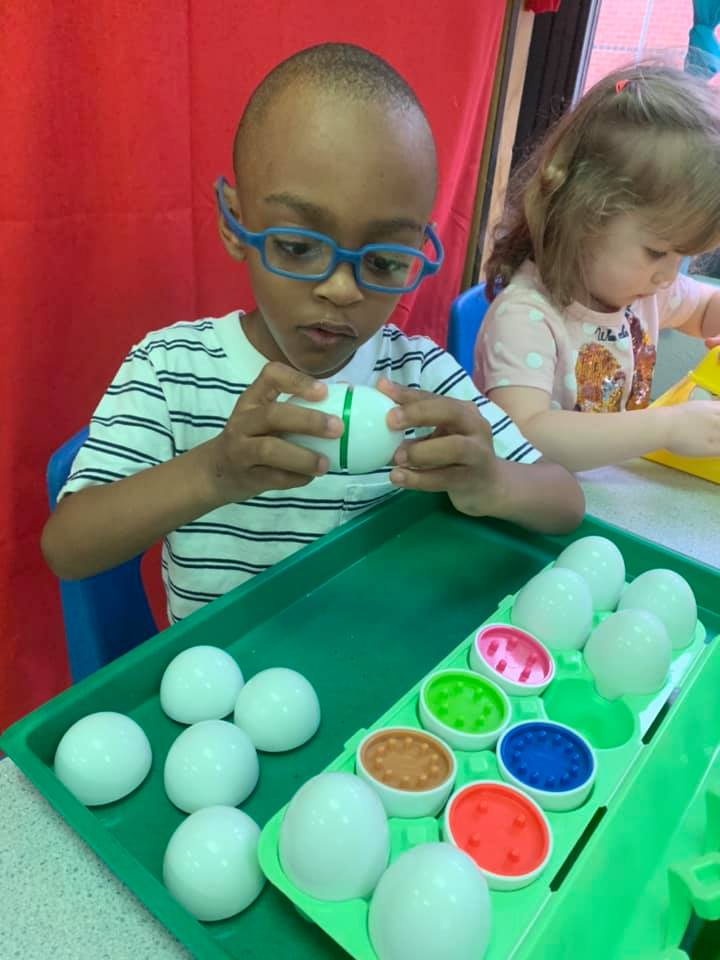 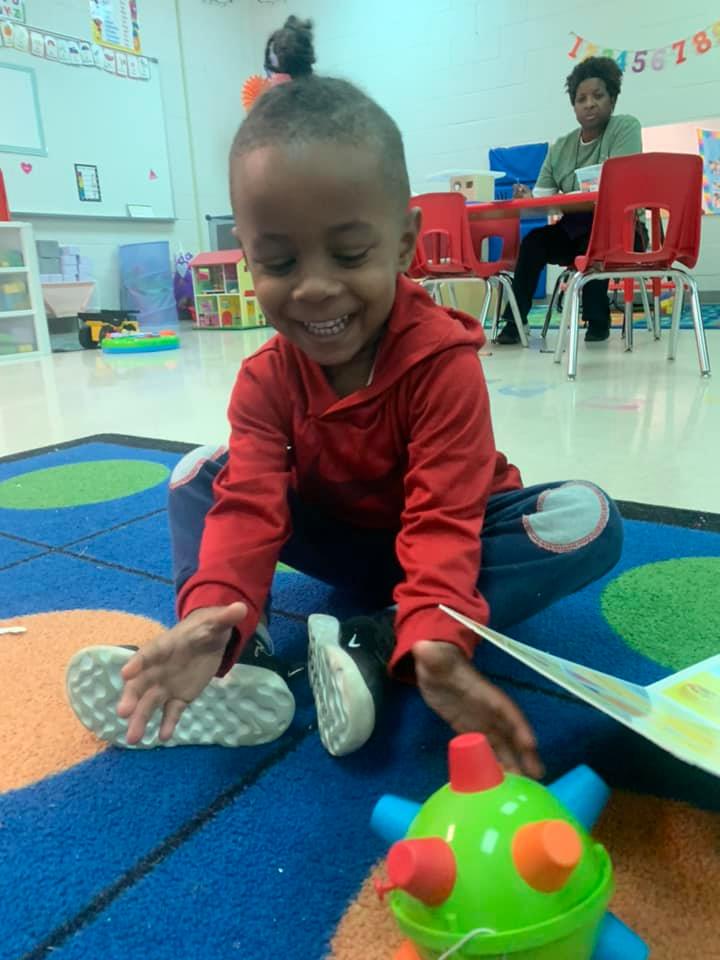 Week 1
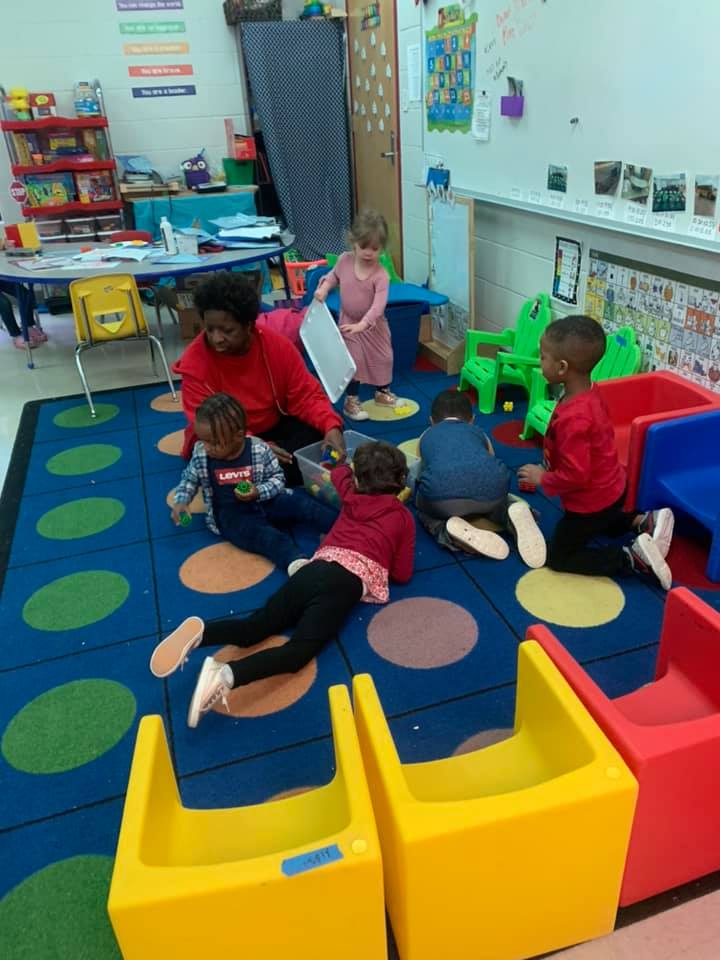 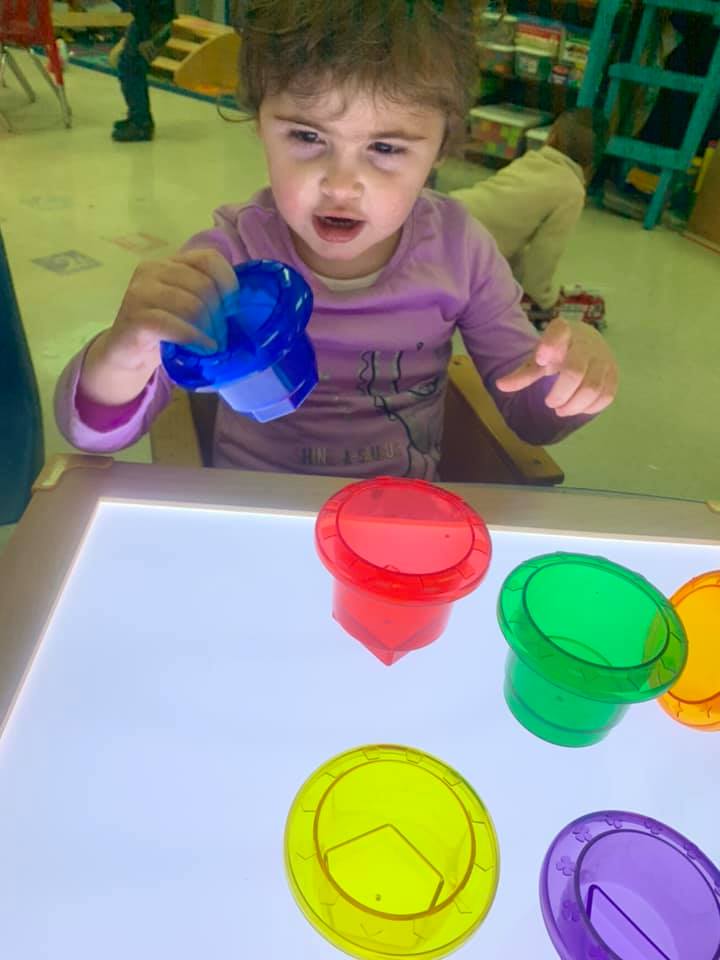 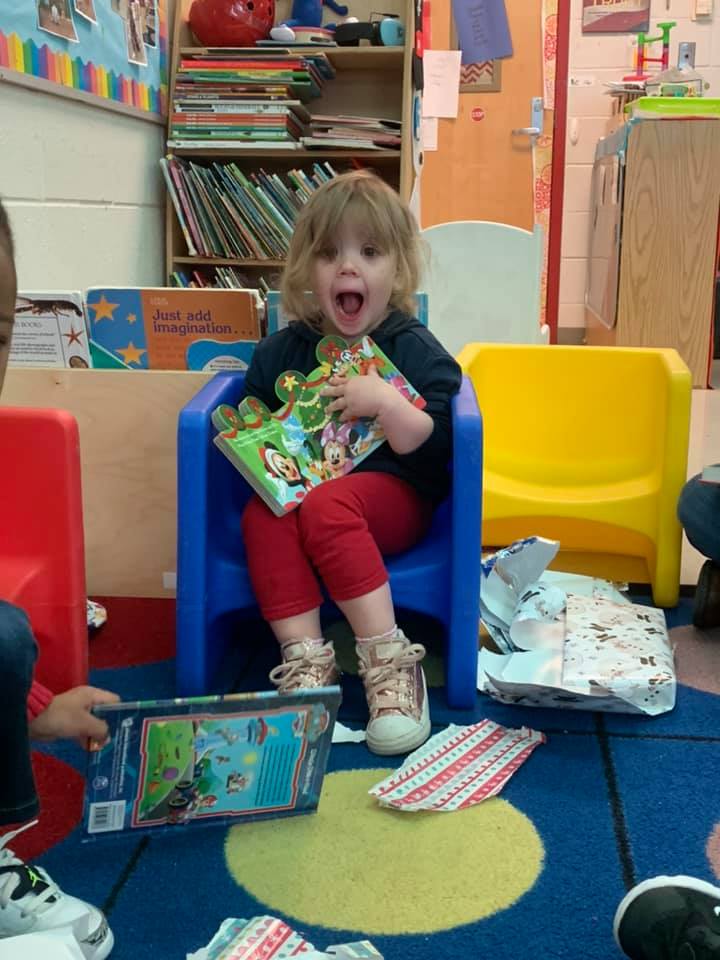 Distance Learning AM Class 
March 25-31
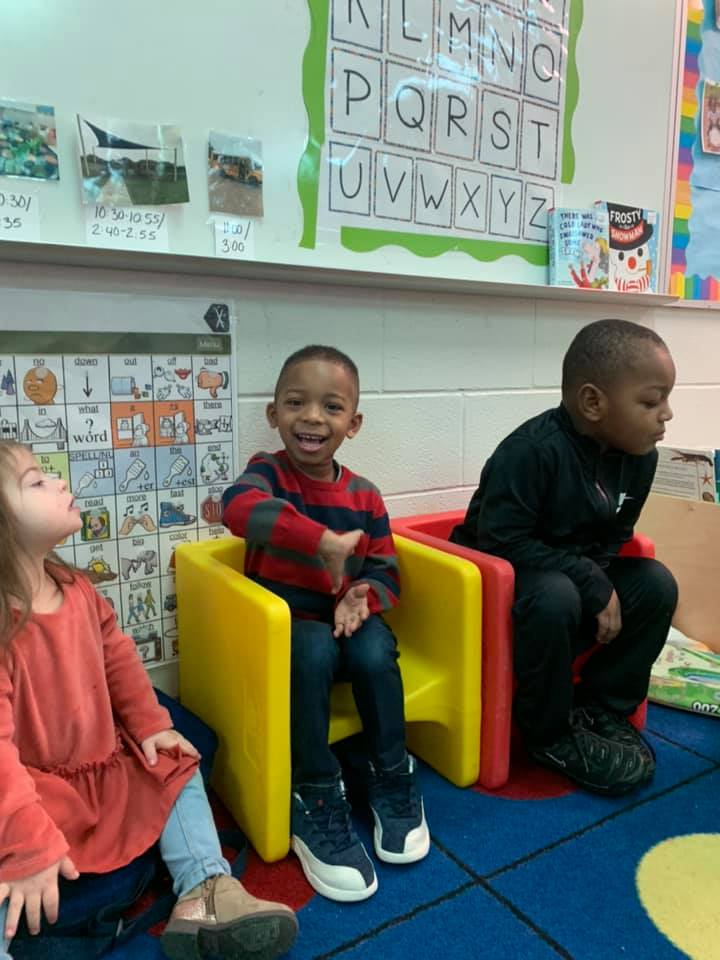 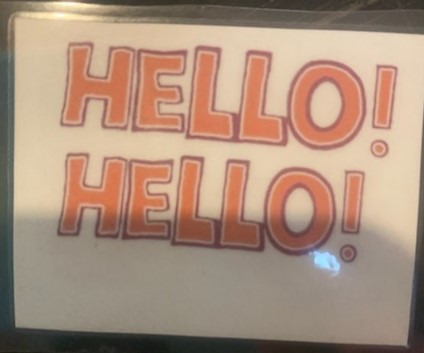 Circle Time!
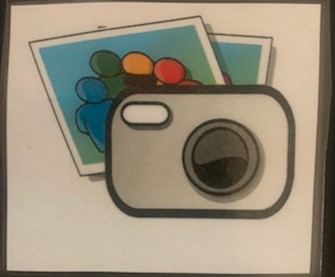 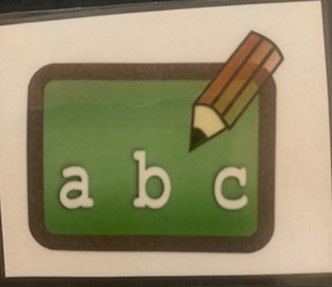 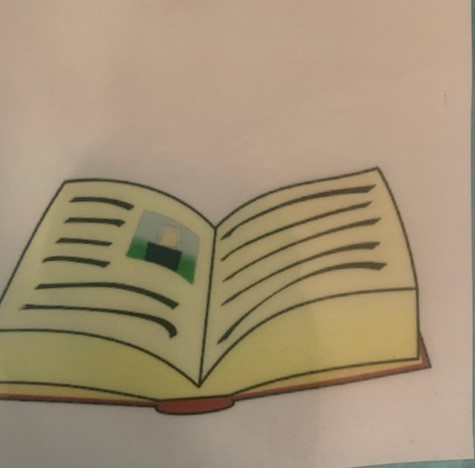 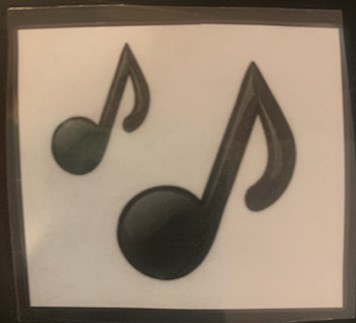 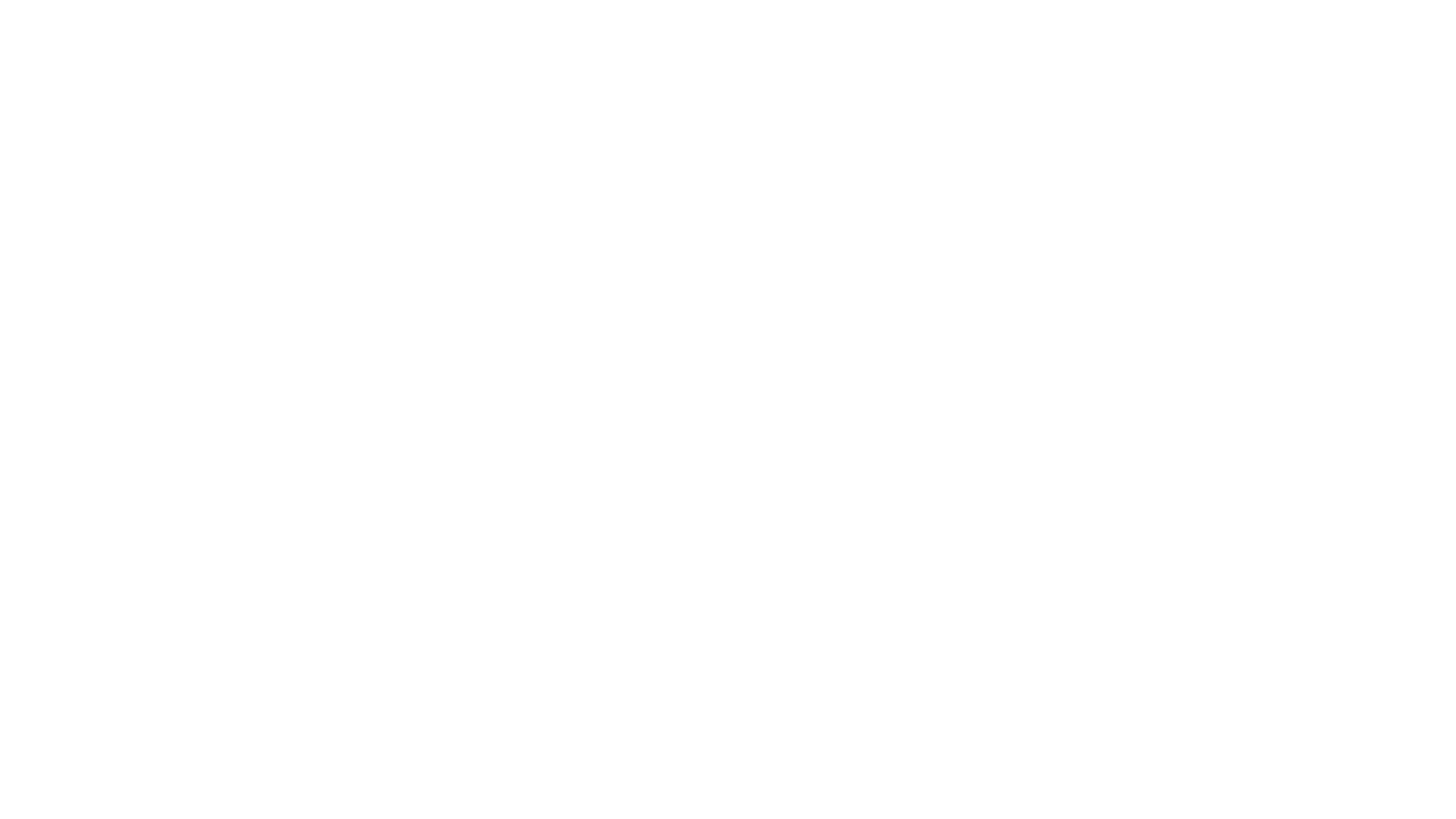 Ask one question a day. Let your child answer either verbally or by touching their response. Try talking about it.

Here is a link to the questions. You can print them off or just use your electronic device to show them the pictures to choose from.
Questions of the week
Letter Aa Song

Create the letter Aa using Play-Doh or anything you can find to use around the house. 

Pick one, two, or all worksheets to do together!
Worksheets
Letter       Aa
Complete this scavenger hunt
Find 1 coffee cup
Find 1 toy with wheels
Find 1 roll of toilet paper
Find 1 stuffed animal
Find 1 person and give them a BIG HUG

Worksheets (Pick one, two or all to do)
Number      1
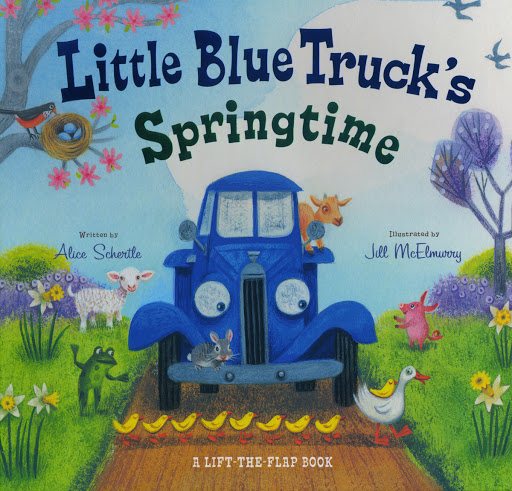 Storytime!
Little Blue Truck’s Springtime <- Click Link

Questions:
What color is the truck?
Name an animal that you see.
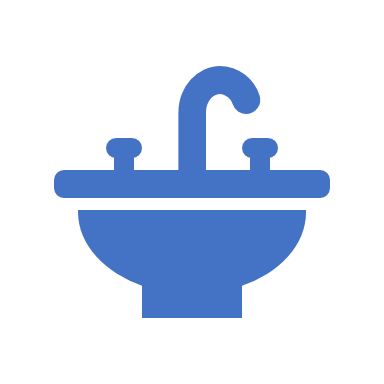 file:///C:/Users/Wolf/Downloads/SS-HandWashing%20(1).pdf

This is a social story about washing our hands. Print it off. 
Go over this skill with your child. Practice washing your hands! 
Wash your dolls hands, or dinosaurs.  It is so important to know how to keep your hands clean to stay safe from germs.
Social Skill: Washing your hands
Movement Break!!!
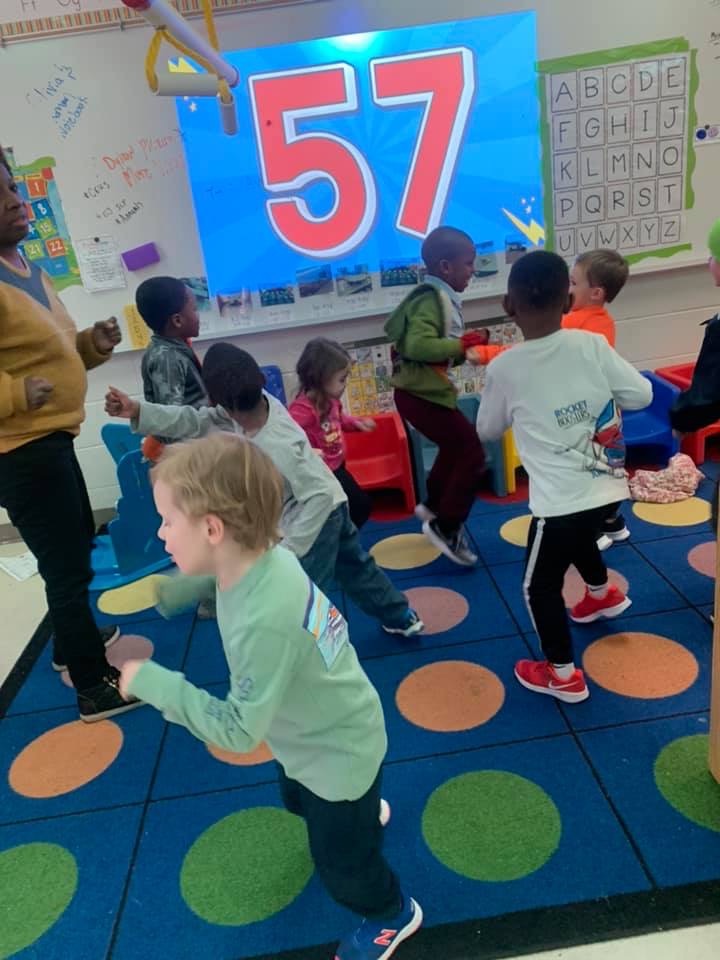 https://www.youtube.com/watch?v=NwT5oX_mqS0

https://www.youtube.com/watch?v=0TgLtF3PMOc
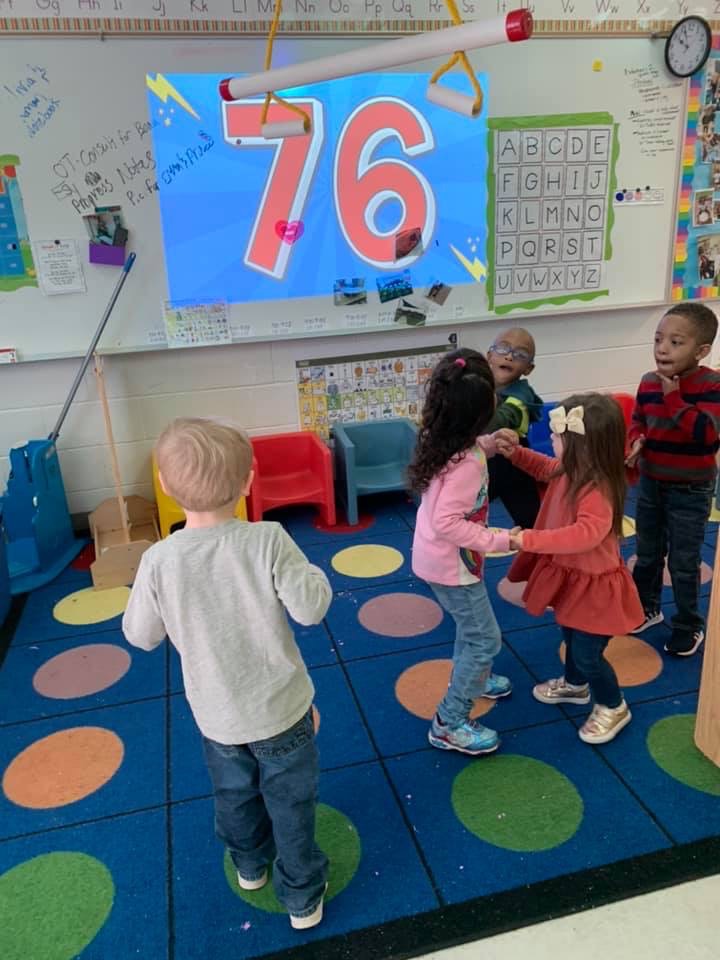